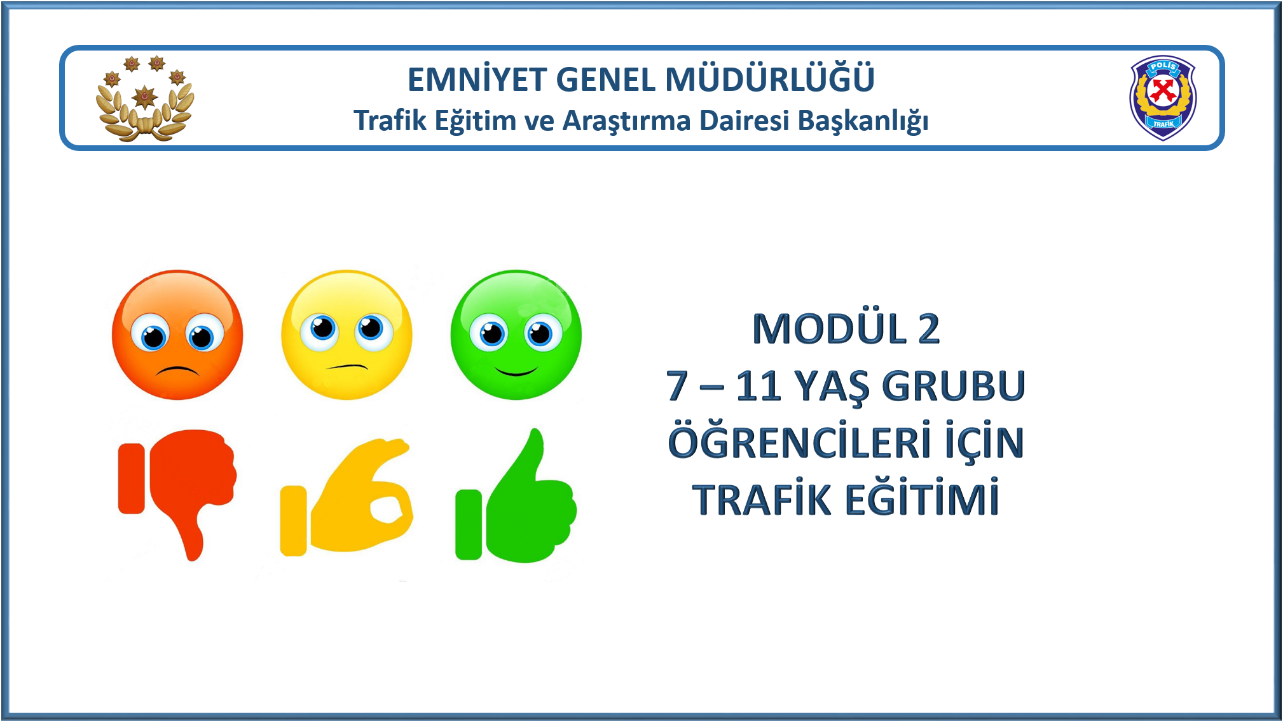 EMNİYET GENEL MÜDÜRLÜĞÜ
Trafik Hizmetleri Başkanlığı
1
BÖLÜM-1

	1.Trafiğin Tanımı ve Unsurları
		1.1. Trafiğin Tanımı
		1.2. Trafiğin Unsurları
		1.3. Trafikte İnsanların Oynadığı Roller
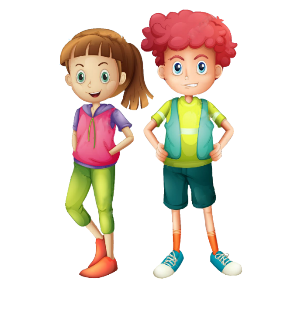 1.1. Trafiğin Tanımı
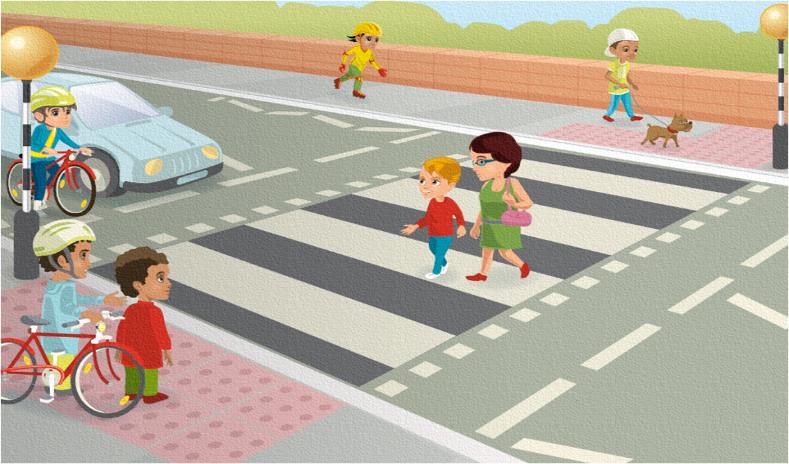 Yayaların, araçların ve hayvanların karayolu üzerindeki hal ve hareketlerine Trafik denir.
1.2. Trafiğin Unsurları
	
	1.2.1. İnsan
	1.2.2. Araç
	1.2.3 Yol ve Çevre- İklim Koşulları
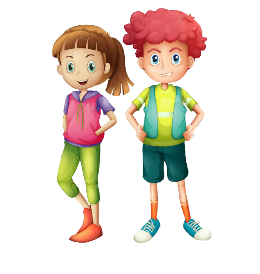 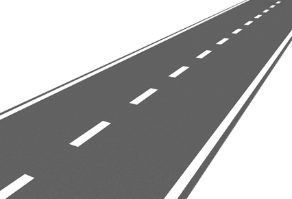 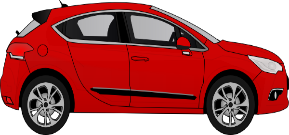 1.3. Trafikte İnsanların Oynadığı Roller
	1.3.1. Sürücü
	1.3.2. Yolcu
	1.3.3. Yaya
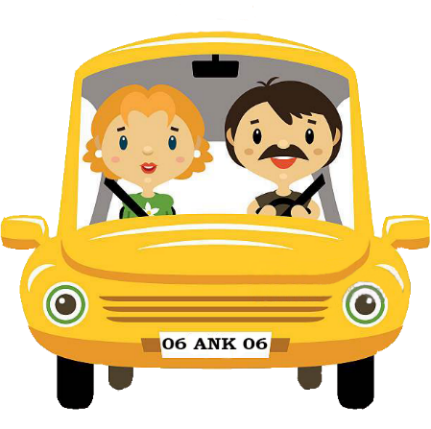 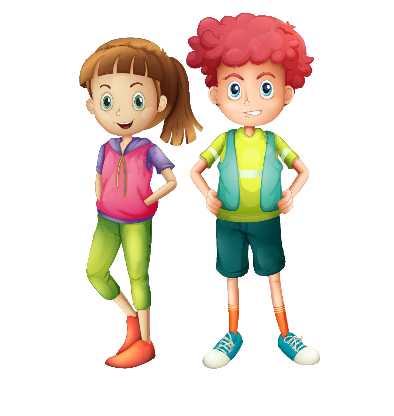 1.3. Trafikte İnsanların Oynadığı Roller
1.3.1. Sürücü
	
	Motorlu veya motorsuz bir aracı sevk ve idare eden kişilere trafikte SÜRÜCÜ denir.
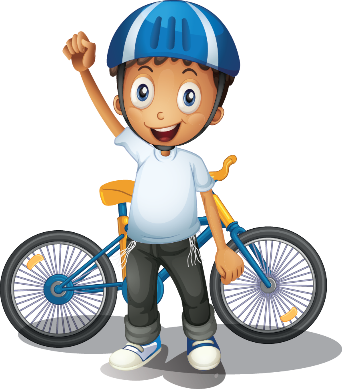 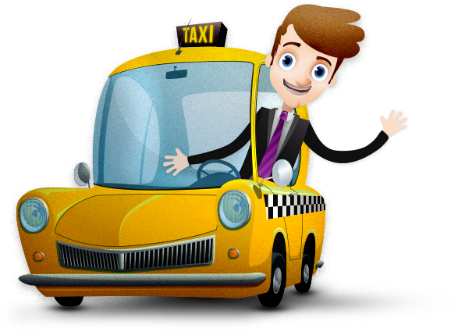 1.3. Trafikte İnsanların Oynadığı Roller
1.3.2. Yolcu
	Aracı kullanan sürücü ile hizmetliler dışında araçta bulunan kişilere YOLCU denir.
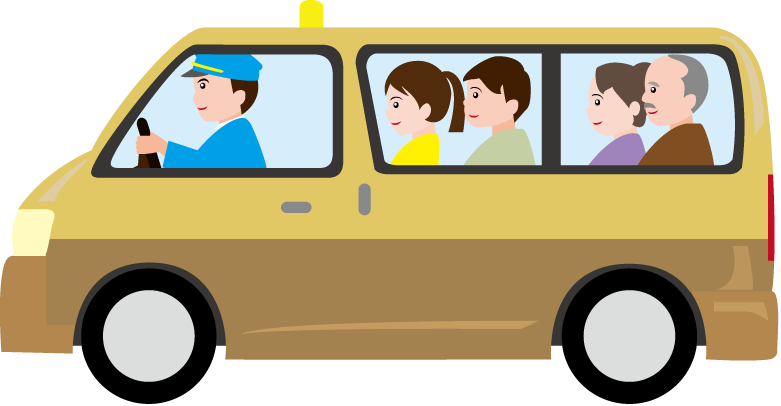 1.3. Trafikte İnsanların Oynadığı Roller
1.3.3. Yaya
	Karayolu üzerinde hareketli veya hareketsiz bulunan insanlara YAYA denir.
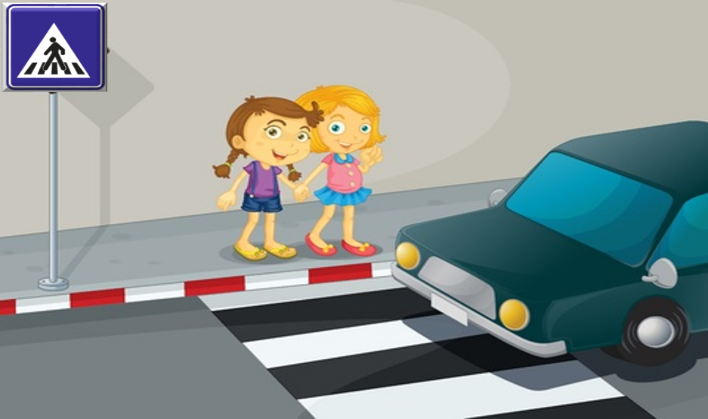 10
BÖLÜM-1
         
	Trafik kurallarına neden uymalıyız ?
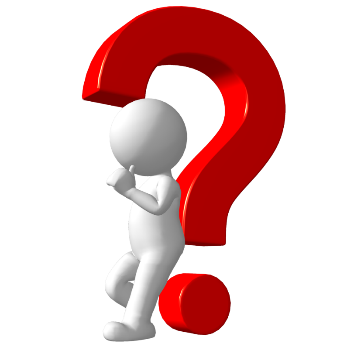 BÖLÜM-2

	2.Trafikte Yaya Olarak Bulunmak
		2.1. Yayanın Güvenli Yürüme Yer ve Şekilleri
		2.2. Yayanın Güvenli Karşıya Geçiş Yerleri
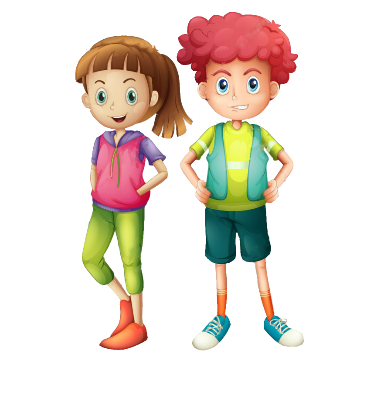 2.Trafikte Yaya Olarak Bulunmak
	2.1. Yayanın Güvenli Yürüme Yer ve Şekilleri
	
	Yayalar bulundukları yoldaki altyapı durumuna göre; aşağıda belirtilen yerleri gerekli kurallara uyarak kullanması güvenlidir.

	2.1.1. Yaya Yolu (Kaldırım)
	2.1.2. Bisiklet Yolu
	2.1.3. Banket
	2.1.4. Taşıt Yolunun Kendimize Göre Sol Tarafı
2.1. Yayanın Güvenli Yürüme Yer ve Şekilleri
2.1.1. Yaya Yolu (Kaldırım)
	Kaldırımda yürürken kendimize göre sağ tarafta yürümeliyiz.
	Karşıdan gelen diğer yayaların kaldırımı kullanmasını engellemeyecek sayıda yanyana ( genelde iki kişi ) yürünmelidir.
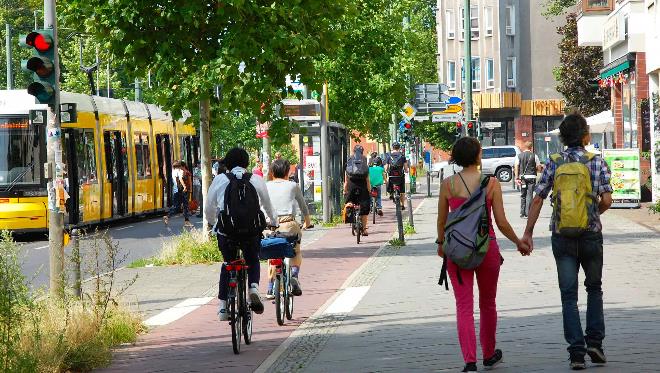 2.1. Yayanın Güvenli Yürüme Yer ve Şekilleri
2.1.2. Bisiklet Yolu	
	Kaldırım bulunmayan yollarda varsa bisiklet yolu, bisiklet trafiğine engel olmamak ve en sağ tarafı kullanmak şartı ile yayalar tarafından yürümek için kullanılabilir.
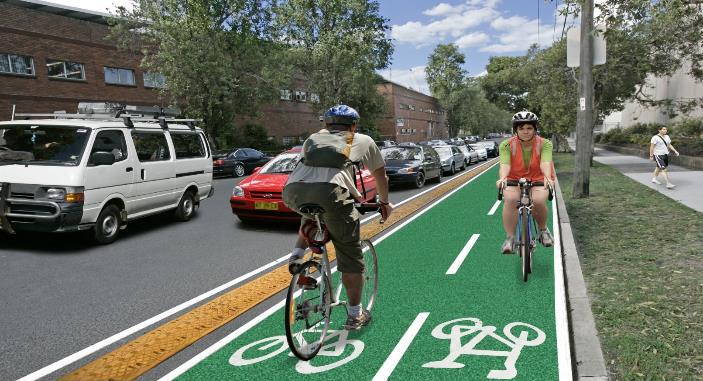 2.1. Yayanın Güvenli Yürüme Yer ve Şekilleri
2.1.3. Banket
	Kaldırım bulunmayan yollarda banketlerde yayalar tarafından yürümek için kullanılabilir.
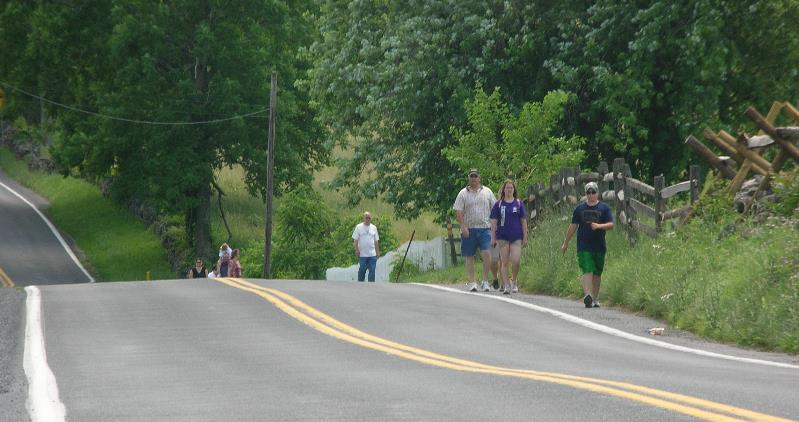 BANKET
2.1. Yayanın Güvenli Yürüme Yer ve Şekilleri
2.1.4. Taşıt Yolunun Kendimize Göre Sol Tarafı
	Taşıt yolunda yürümek zorunda kalınır ise; kendimize göre taşıt yolunun sol tarafından yani taşıt trafiğine karşı yürümeliyiz.
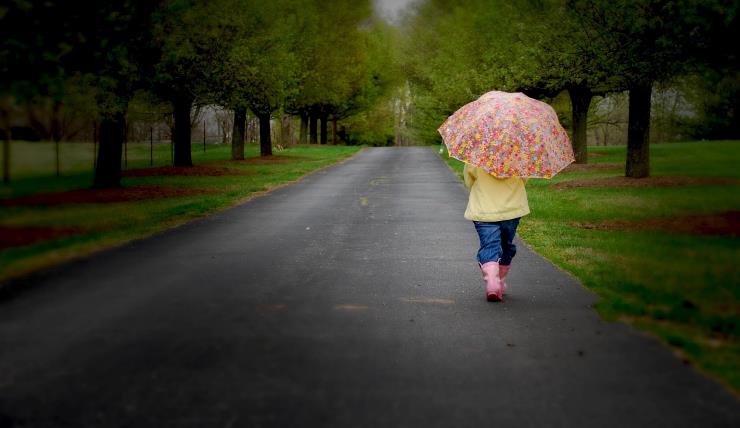 2.1. Yayanın Güvenli Yürüme Yer ve Şekilleri

	Özellikle taşıt yolunda ve bankette gece yürümek zorunda kalınır ise; trafikte sürücüler tarafından daha iyi fark edilmek (görünmek) için açık renkli ve reflektif özellikli kıyafetler giyerek yürümeliyiz.
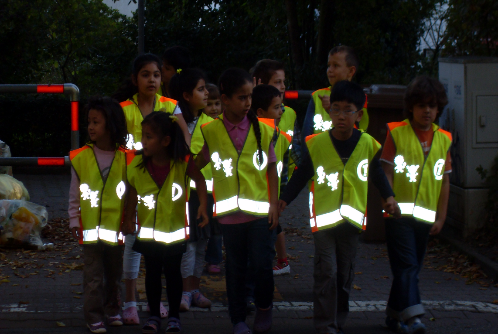 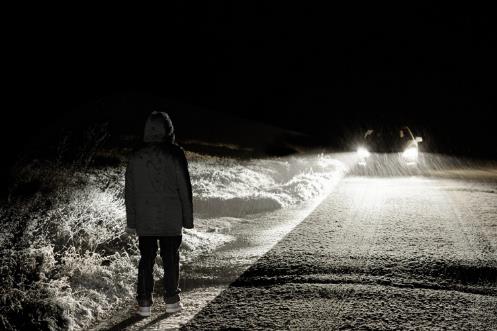 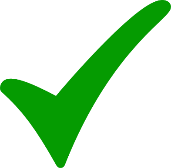 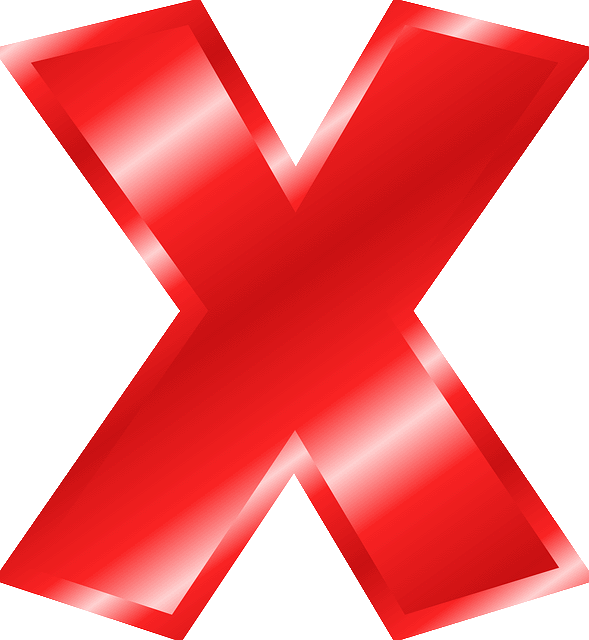 2.2. Yayanın Güvenli Karşıya Geçiş Yerleri
	
	2.2.1. Trafik Polisinin Olduğu Yerler
	2.2.2. Yaya Üst Geçitleri
	2.2.3. Yaya Alt Geçitleri	
	2.2.4. Işıklı Yaya Geçitleri
	2.2.5. Yaya Geçidi
	2.2.6. Okul Geçidi
	2.2.7. Güvenli Geçiş Yerlerinin Bulunmadığı Yerlerde              	           Sol-Sağ-Sol Kuralına Göre
2.2. Yayanın Güvenli Karşıya Geçiş Yerleri
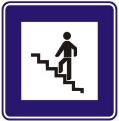 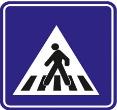 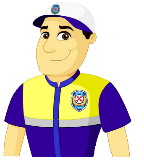 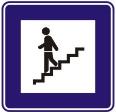 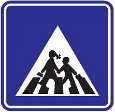 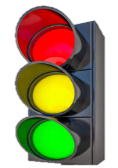 2.2.4. Işıklı Yaya Geçitleri

	Size yeşil ışık yanmış olsa da araçları kontrol ederek karşıya geçmek güvenli bir davranıştır.
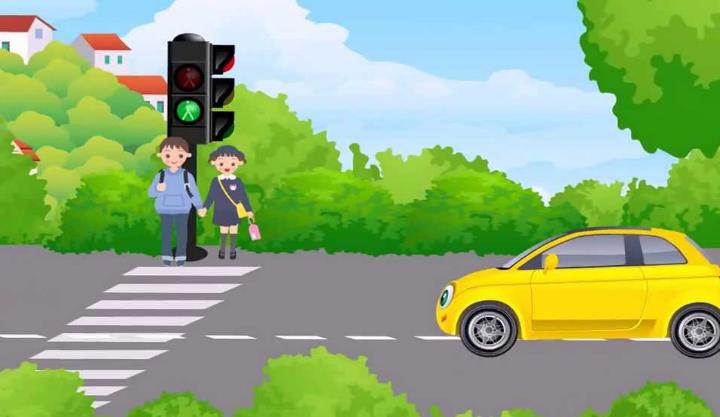 21
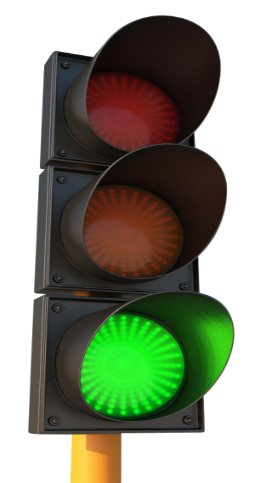 2.2.4. Işıklı Yaya Geçitleri
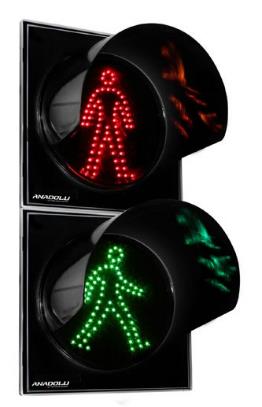 Trafik Lambası Yayalar İçin
Trafik Lambası Araçlar İçin
22
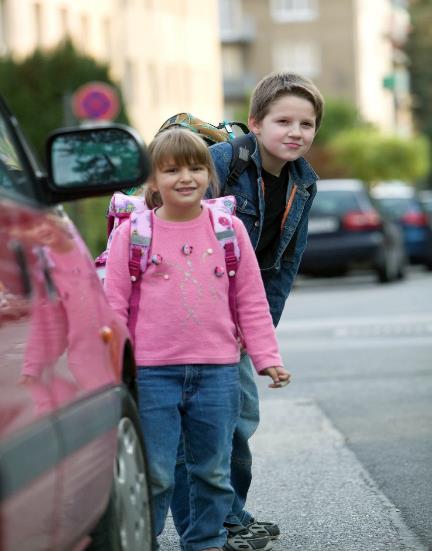 2.2.7. Güvenli Geçiş Yerlerinin Bulunmadığı Yerlerde 

  	Güvenli geçiş yerlerinin bulunmadı yerlerde Sol-Sağ-Sol Kuralına Göre yol kontrol edilerek geçilmelidir. Karşıya geçiş sırasında koşmadan, oyalanmadan ama hızlı adımlarla yol kontrol edilerek geçilmelidir.
23
Yeni kamu spotu 
Karşıdan karşıya geçme
24
BÖLÜM-3
3.Trafikte Güvenli Yolculuk
	3.1. Araca İnme-Binme Kuralları
	3.2. Araç İçerisinde Uyulması Gereken Temel Kurallar
	3.3. Okul Servis Aracında Uyulması Gereken Temel Kurallar
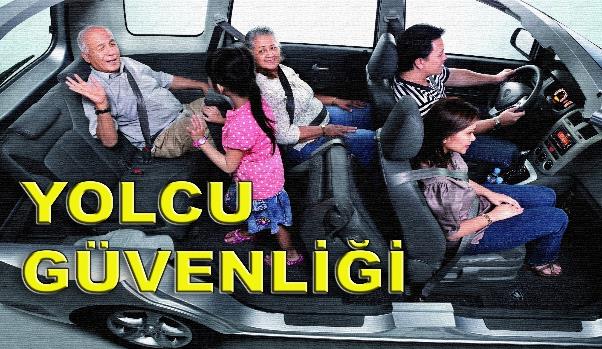 3.Trafikte Güvenli Yolculuk
3.1. Araca İnme-Binme Kuralları
	Araca binerken ve inerken her zaman kaldırım tarafındaki kapılar kullanılmalıdır.
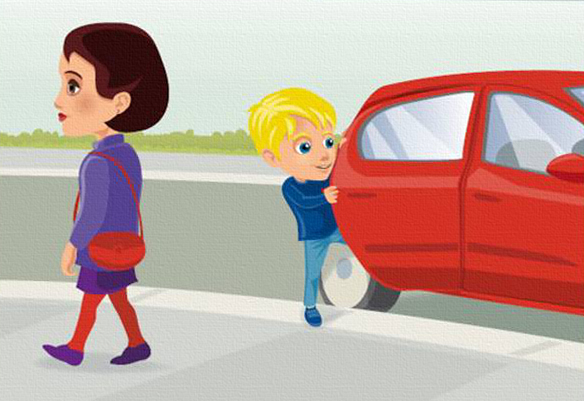 3.Trafikte Güvenli Yolculuk
3.2. Araç İçerisinde Uyulması Gereken Temel Kurallar
	Araca binildikten sonra boyumuza göre güvenli koltuğu seçip oturmalı ve emniyet kemerimizi takmalıyız.
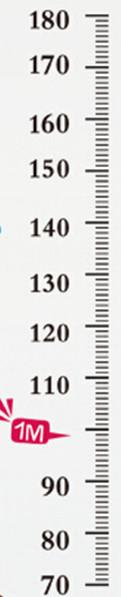 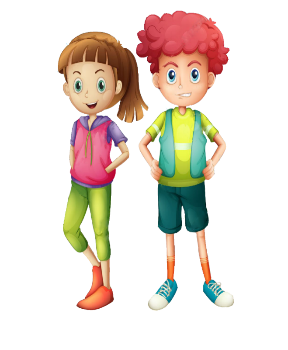 Boyunuz 150 cm olmadan asla ön koltuğa oturmayınız.
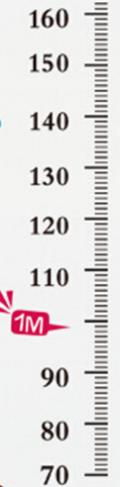 3.Trafikte Güvenli Yolculuk
3.2. Araç İçerisinde Uyulması Gereken Temel Kurallar
	Arka koltuklarda sadece emniyet kemeri takarak güvenli yolculuk yapabilmek için boyumuzun en az 1,35 metre ve ağırlığımızın da 36 kg olması gerekmektedir. 
	
	Bu şartları taşımayan çocukların, çocuk güvenlik koltuklarını tercih etmesi güvenli ve doğru bir davranış olacaktır.
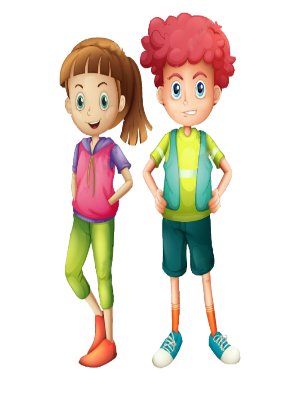 + 36 kg
3.Trafikte Güvenli Yolculuk
3.2. Araç İçerisinde Uyulması Gereken Temel Kurallar

Sürücünün dikkatini dağıtacak hareket ve davranışlar yapılmamalıdır.
El, kol, kafa aracın camından dışarıya çıkarılmamalıdır.
Araç içerisinden dışarıya, yola çöp atılmamalıdır.
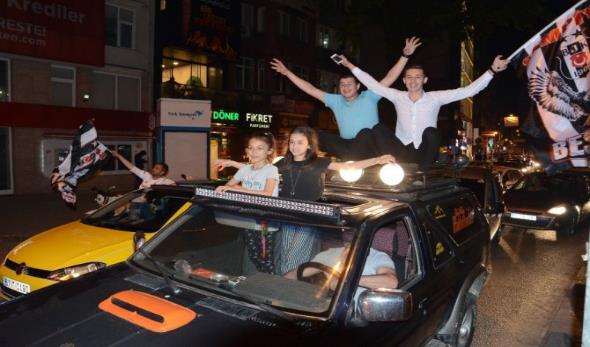 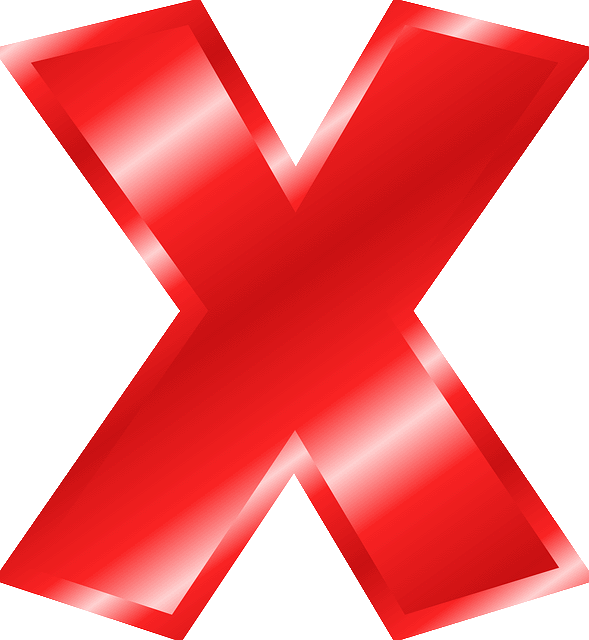 29
3.3. Okul Servis Aracında Güvenli Yolculuk
	
	Okul Servis Aracına binerken ve inerken sıra ile binmeliyiz.

	Okul Servis Aracına binerken ve inerken diğer arkadaşlarımıza 	karşı SAYGILI olmalıyız.
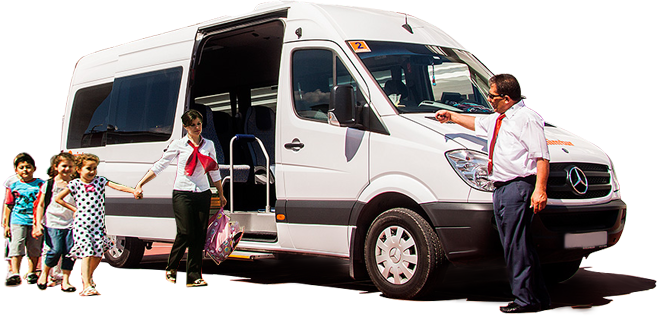 30
3.3. Okul Servis Aracında Güvenli Yolculuk
	
	Güvenli yolculuk için koltuğunuza oturun ve emniyet kemerinizi 	takın. 

	Çantanızı oturduğunuz koltuğun altına koyun.
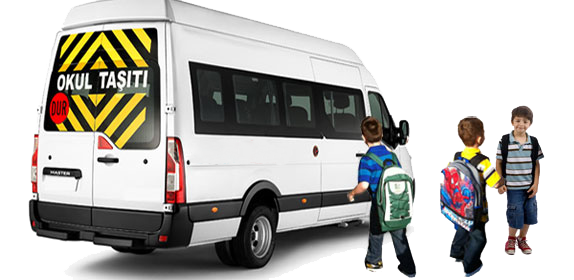 31
32
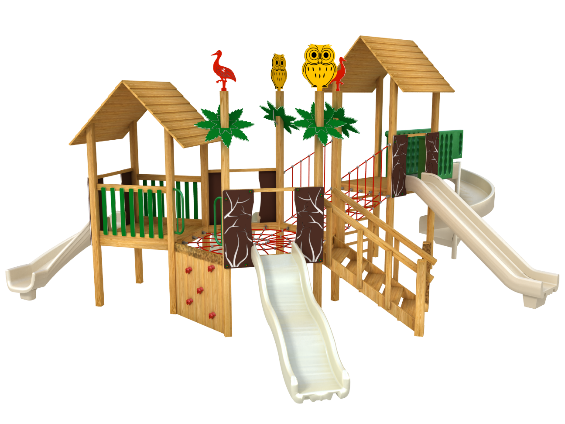 BÖLÜM-4
	4. Güvenli Oyun alanları
	
	4.1. Parklar
	4.2. Evimizin Bahçesi
	4.3. Okulumuzun Bahçesi
	4.4. Trafiğe Kapalı Güvenli Alanlar
4. Güvenli Oyun alanları
	Kaldırımlar ve taşıt yolları asla oyun alanları olarak kullanılmamalıdır.
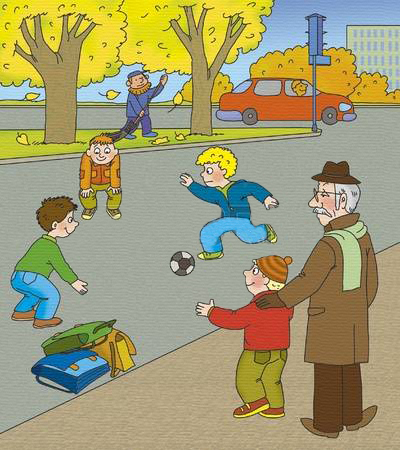 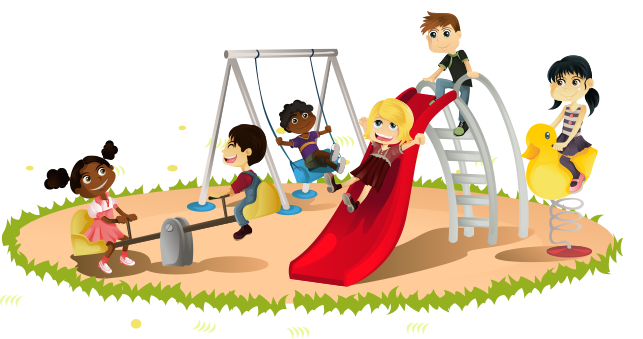 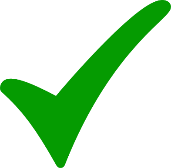 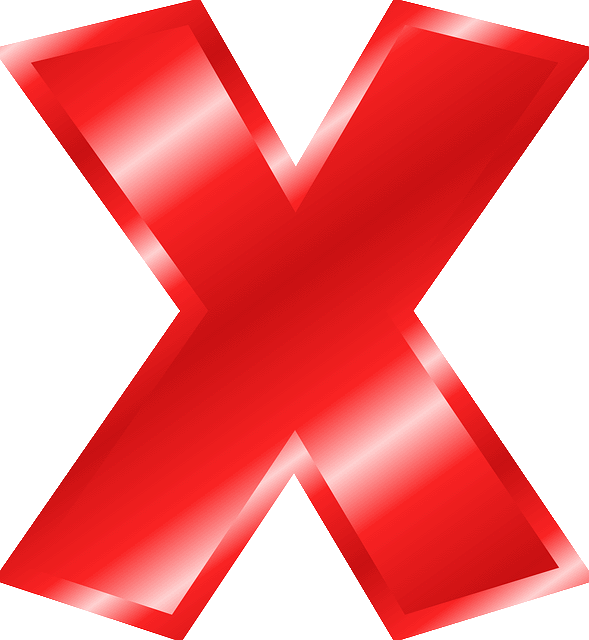 BÖLÜM-5

	Bisiklet, Paten ve Kaykay Kullanırken Uyulması Gereken
 Temel Kurallar
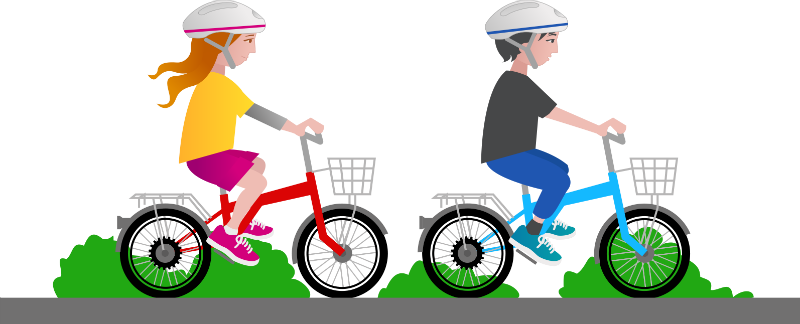 Bisiklet, Kaykay ve Paten Kullanırken Nelere Dikkat Ederiz?
Mutlaka kask ve diğer koruyucu donanımlar kullanılmalıdır.
Kullanmadan önce bu araçların gerekli güvenlik kontrollerinin yapılması için büyüklerimizden yardım almalı, gerekli güvenlik kontrollerinden sonra kullanmalıyız.
11 Yaşını doldurmadan trafik ortamında bu araçları kullanmamalıyız.
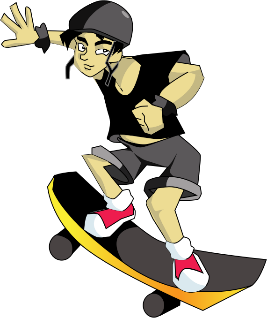 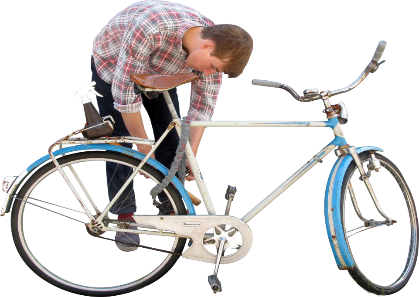 36
Bisiklet, Kaykay ve Paten Kullanırken Nelere Dikkat Ederiz?
Bu araçları kullanırken ortamdaki diğer kullanıcılara ve insanlara zarar verecek davranışlardan kaçınmalıyız.
Bu araçları kullanırken diğer insanlara ve kullanıcılara karşı saygılı olmalıyız.
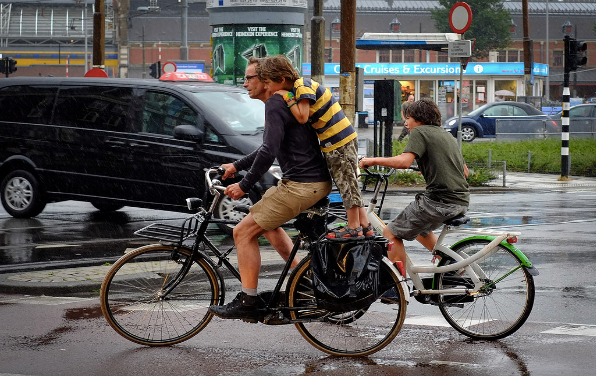 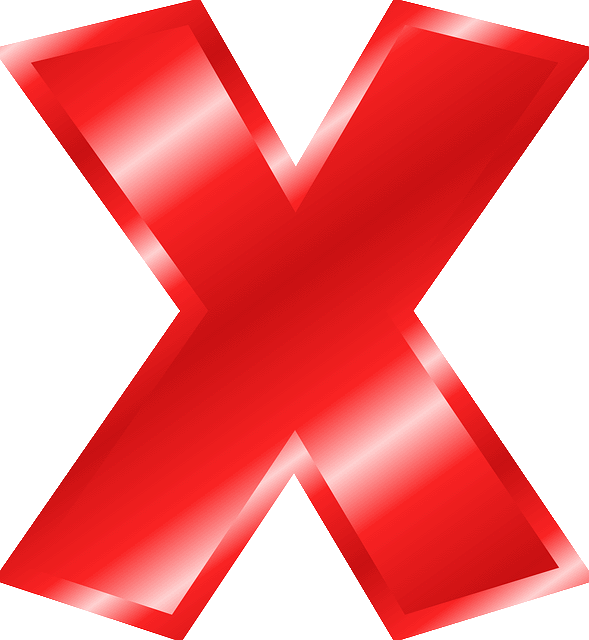 37
Bisikletin kontrol ve bakımını nasıl yapıyoruz?

Bisiklet bize uygun olmalı,
Ayarları doğru yapılmış olmalı,
Ön ve arka kısmında mutlaka reflektör bulunmalı,
Zincirleri temiz ve yağlanmış olmalı,
Frenler! her zaman çalışır durumda olmalı,
Lastikleri gerektiği gibi şişirilmiş olmalı.
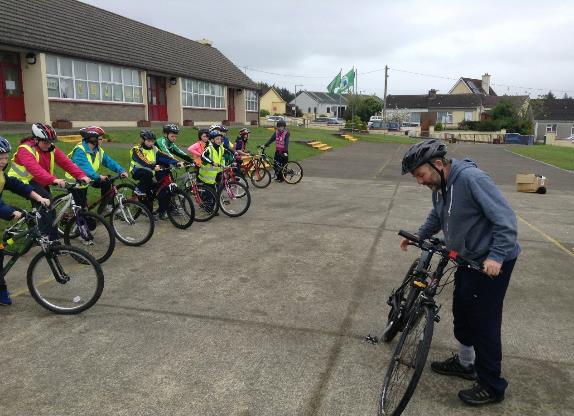 38
Nerelerde Bisiklet, Kaykay ve Paten  Kullanabiliriz ?
Evimizin bahçesinde,
Okulumuzun bahçesinde,
Çocuklar için ayrılmış parklarda,
Bisiklet yolu işaretinin olduğu alanlarda,
Taşıt trafiğine kapalı ve güvenli diğer alanlarda 
       bisiklet kullanabiliriz.
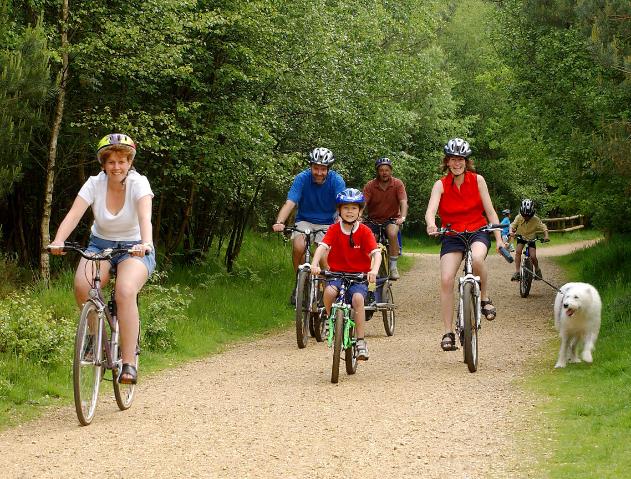 39
Emniyet Genel Müdürlüğü
Trafik Hizmetleri Başkanlığı
 Sundu
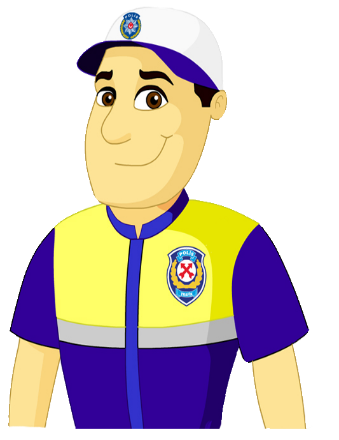 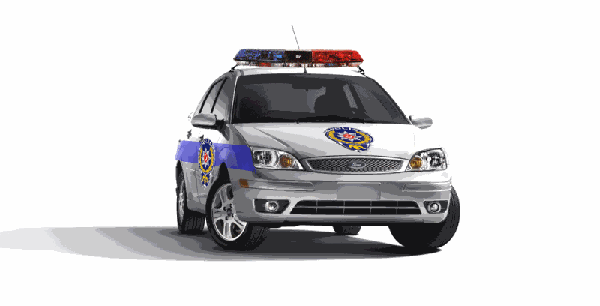 40